AVTALEOPPFØLGING- Viktig for at avtalene skal fungere
?
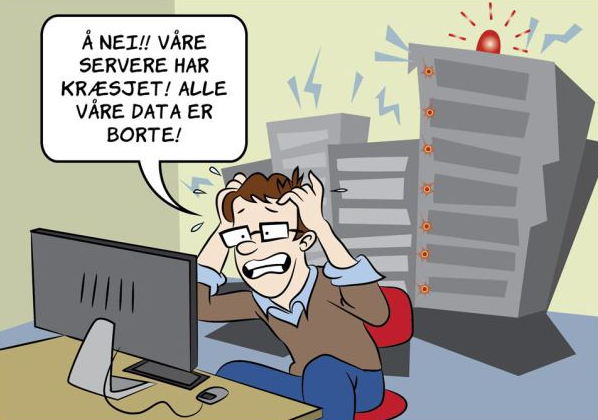 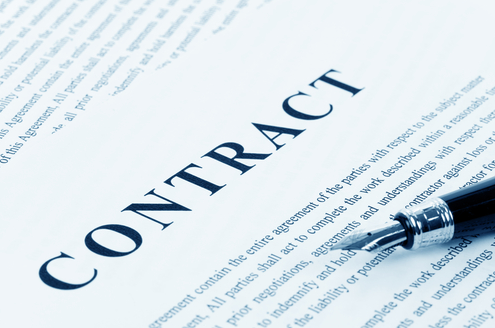 Hva er avtaleoppfølging?
Avtaleoppfølging innebærer bl.a. at vi:
Implementerer kontrakten i organisasjonen 
Handler hos den leverandør vi har kontrakt med
Påser at vår leverandør leverer som avtalt

Er det forskjell på oppfølging av rammeavtaler og på engangsanskaffelser? 
Leiebilavtale, matavtaler, papir og plast-/ rengjøringsartikler
Kjøp av kjøretøy og maskiner, konsulent til et enkeltstående oppdrag 

Avtaleoppfølging krever at den som bruker avtalen, kjenner avtalen!
2
[Speaker Notes: Enkeltanskaffelser	
- Levering skjer 1 gang til 1 bestemt adresse
- Serviceavtaler må følges opp ift. f.eks. prisjustering på timeprisen, servicetidspunkt
- Ved konsulentoppdrag har man jevnlig dialog med konsulentene underveis i prosjektet. Er det oppfølging av avtalen eller inngår det i arbeidsbeskrivelsen ved utførelse av prosjektet? Sannsynligvis begge deler fordi ved å ha en dialog følges arbeidet opp og vi sikrer leveranse til rett tid.
 
Rammeavtaler 	
- Mange enheter som bestiller, det er mange leveringspunkter å forholde seg til og det er større risiko for feil,
- Stor koordineringsjobb for innkjøpstjenesten og det krever mye av de som bestiller og kontrollerer leveransene hos enhetene
- Kontinuerlig prosess – Daglig gjøremål som går over flere år. Slutter kun når vi er uten avtale
- Vi vet jo ikke hvordan ting foregår hos dere. Om bestilling, levering, pris og kvalitet osv. fungerer slik vi ble enig om ved utarbeidelsen av kravspesifikasjonen. Det er det kun dere som bruker avtalen som vet. Derfor er vi helt avhengig av at dere melder fra til oss om avvik eller positive opplevelser]
Hvorfor drive avtaleoppfølging?
En god avtale er basert på gjensidig bebyrdende rettigheter og plikter! 

Er avtaleoppfølging nødvendig for å oppnå besparelser eller kan det være et tillitsforhold mellom partene?
Manglende tillit kan skape grobunn for mislighold
Mislighold kan bidra til dårlig avtalelojalitet
Manglende avtalelojalitet kan gi dårlige pristilbud
[Speaker Notes: Gjensidig bebyrdende:
Hva er gjensidig bebyrdende? 
- Jo, det betyr at også leverandør har rettigheter og at også vi har plikter i avtalen. Vi stiller masse krav i konkurransen for å få akkurat de varene eller de tjenestene som dekker behovet vårt best mulig. Leverandørene lover å levere iht. de kravene vi har stilt. Det må dem ellers blir dem avvist!!!
 
Men hva skjer hvis leverandøren ikke leverer iht. de kravene vi har satt? 
Åpenbart et avtalebrudd vil de fleste si, men kanskje ikke …
Hvis leverandør misser på 1 leveranse – er det avtalebrudd? – Nei, det vil jeg ikke si, for det må være lov å feile av og til. 
Men hvis det blir regelen og ikke unntaket – da er det avtalebrudd. Hvor går grensen? Må vurderes i hver enkelt avtale. 
 
Hva hvis vi ikke har overholdt bestillingsfristen? Har leverandøren brutt avtalen når vi må vente 1-2 dager ekstra på varene? Nei, den må vi kanskje ta på egen kappe. 
 
Er det avtalebrudd fra vår side når:
Vi handler på butikken eller hos andre leverandører i stedet for å bestille hos avtaleleverandør? 
– Åpenbart avtalebrudd! Det finns unntaksregler, men de skal være et unntak. Mao skal vi ikke havne i slike situasjoner i det hele tatt.
 
Hva hvis konsulenten får et mindre oppdrag enn først avtalt? 
– Ikke like åpenbart for ting kan skje ila. avtaleperioden, men det kan absolutt argumenteres for avtalebrudd. Avhengig av hvilke krav som er satt og hvordan de er formulert i kgrl. 
 
Jeg vil påstå at manglende avtalelojalitet er en direkte årsak til at vi får dårlige pristilbud. 
 
Leverandørene kjenner oss og vet at vi ikke er lojal mot avtalene. Derfor beregner dem ofte inn litt risikotillegg/ tapt fortjeneste i prisene slik at de på den måten tar høyde for tapt fortjeneste som følge av at vi handler hos andre.
 
Dermed havner vi i en spiral hvor vi opplever at "alle andre" har lavere pris enn avtaleleverandør. Den spiralen kommer vi ikke ut av før vi tar tak i oss sjøl og gjør en jobb for skape tillit hos leverandørene og bli avtalelojal. 
 
Så ja.. Både avtaleoppfølging og tillitsforhold mellom partene er viktig for å oppnå besparelser.]
Hva skal vi kontrollere?
Vi skal kontrollere at varene og 
tjenestene vi mottar er i henhold til 
avtalevilkårene som gjelder for 
den enkelte avtale!
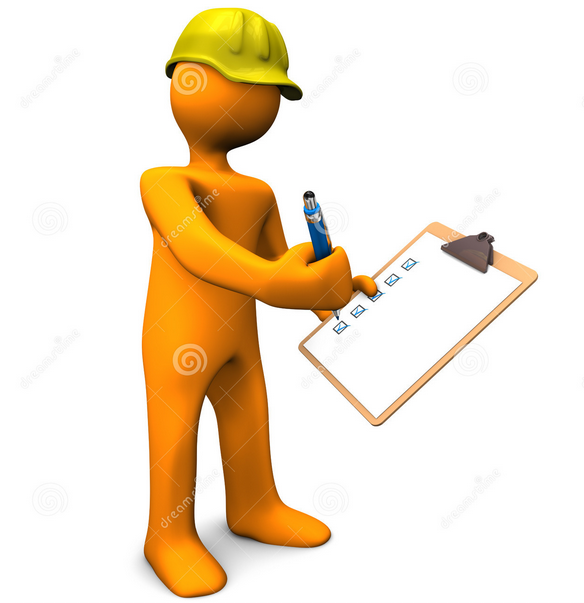 [Speaker Notes: Det betyr egentlig at hver enkelt avtale er unik og har sitt eget sett med avtalevilkår. 

Samtlige krav i kravspesifikasjonen
Prisskjema
Tilbudet fra leverandøren
Priser og rabatter]
Avtalevilkår – hva er det og hva kan det innebære?
Bestilling – Når og hvordan skal varen eller tjenesten bestilles?
Levering – Får vi varene eller tjenestene til avtalt tid og avtalt sted?
Pris – Korrekt pris på spesifisert-/ direkte etterspurt sortiment, timepris, service
Gebyrer – Faktura skal aldri inneholde frakt, fakturagebyr eller andre avgifter. MEN det finns noen unntak. F.eks. hos tannhelse 
Prisendringer – Skal alltid varsles og godkjennes av TFK  
Betalingsbetingelser – Standard 30 dager
Produkter – Får vi de produktene vi har blitt tilbudt? Erstatningsvarer?
Kvalitet – Får vi den kvaliteten vi stilte krav om i kravspesifikasjonen? 
Garanti – Hva har vi krav på garantiperioden? 
Forsinkelse og mangler – Erstatningsansvar  
Etikk og samfunnsansvar – Arbeidsmiljøkriminialitet, sosial dumping
Og mye, mye mer…
[Speaker Notes: Avtalevilkårene med andre ord ikke bare de alminnelige- og spesielle kontraktsvilkårene, men alle punkter som har betydning for hvordan avtalen skal fungere etter at den er signert. 
  
Bestilling og levering går hånd i hånd. Bestiller ikke vi iht. avtale, vil ikke leverandør klare å levere iht. avtale uten å gå ut av sitt gode skinn. 
 
Gebyrer og avgifter kommer i mange ulike forkledninger. Kjært barn har mange navn så være OBS! når dere sjekker faktura. Hovedregelen er at alt av gebyrer og avgifter skal være inkl. i enhetsprisen til det enkelte produkt. Med unntak av frakt hos tannhelse. Er det på forbruksmateriell eller utstyr? 
 
Garantibetingelser kan egentlig bety så mangt. Det er derfor viktig å sette seg inn i både hva leverandøren tilbyr og hva vi har satt som krav. 
 
Erstatningsprodukter ved utsolgt-situasjoner betyr av vi kan akseptere et annet merke eller annet produkt med tilsvarende kvaliteter i det enkelte tilfellet. Det skal naturligvis godkjennes av brukeren først. Denne type erstatningsprodukt skal aldri være en permanent ordning. 
 
Når leverandør bytter ut produkter på permanent basis, skal erstatningsproduktene godkjennes av oss først. Her vil vi ofte søke råd hos dere som bruker produktene.
 
Svart arbeid og sosial dumping er kanskje mest utbredd i bygg og anleggsbransjen, men det foregår over alt – dessverre! 
Typiske overtredelser er:
Manglende opplæring og/eller svikt i opplæring, rutiner eller utstyr
Feil ved utstyr og maskiner som fører til død eller personskade
Ulovlig overtid
Svart arbeid
Sosial dumping
 
Vi har en bestemmelse i alminnelige kontraktsvilkår (pkt. 11 – Etiske krav) som ivaretar dette, men det er meget utfordrende og kompetansekrevende å følge opp. 
 
Vi er med i 2 rammeavtaler som Oslo kommune har utarbeidet. Den ene går på oppfølging av etiske krav og sosial dumping i offentlige kontrakter mens den andre er oppfølging av lønns- og arbeidsvilkår i offentlige kontrakter.]
Priser og prisjusteringer
Priser på direkte etterspurte produkter
Produkter vi har oppgitt i prisskjema med forventet volum
Faste priser som kun justere én gang per år
Justeringen skjer i takt med endringer i KPI (Konsumprisindeks)
Må godkjennes før endringen trer i kraft
Erstatningsprodukter skal ha tilsvarende kvalitet og til samme pris
Priser på «øvrige produkter» 
Har som regel fast rabattsats på gjeldende markedspris 
Markedspris justeres fortløpende i takt med sesongsvingninger
6
[Speaker Notes: Mange leverandører justerer prisen UTEN å varsle oss. Det har de ikke anledning til og i de tilfellene er prisjusteringen ULOVLIG. 
VI SKAL GODKJENNE ALT AV PRISJUSTERING!! UTEN UNNTAK!
 
Dessverre klarer ikke vi ikke vi å holde kontroll på disse endringene, men dere vil fort oppdage det når dere sjekker faktura opp mot prislistene. Prislistene på IDA er alltid oppdaterte. Dvs. at om det ligger prislister der fra 2012 så er det fremdeles de prisene som gjelder!! Får dere de samme prisene?
 
Mail om prisendring er sendes ut (Vi prøver i vært fall å gjøre det) samt at nye oppdaterte prislister legges ut på IDA når de trer i kraft.
 
Prisjusteringer i høst:
Schjølberg AS – Fersk fisk og fiskemat i Tromsø og omegn. – 13.11.2015.
Kuraas AS – Fersk kjøtt og kjøttprodukter – 01.01.2016 (ikke godkjent enda, men det skjer)
Tine – Meieriprodukter – Venter på nye varekataloger. Trer i kraft 01. 12. 2015]
Hvordan få utbytte av avtaleoppfølgingen?
Sørge for at bestillerne kan innholdet i avtalen
Hver kontrakt er unik og hvordan vi skal følge opp den enkelte kontrakt vil derfor variere fra tilfelle til tilfelle. 
Sett av tid til oppfølging (Gjelder også innkjøpstjenesten )
Sjekk antall kolli ved levering, sammen med sjåfør. 
Sjekk faktura og pakkseddel
Sjekk produktkvalitet, skade på emballasje, temperatur på næringsmidler osv. Listen er uttømmelig
Send avviksmelding til oss
Og ikke minst – Ha en god dialog med leverandørene
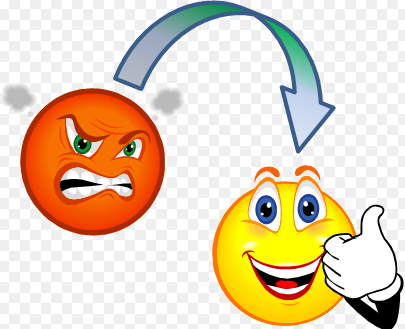 [Speaker Notes: Avtaleoppfølging er et samarbeid mellom dere og oss. Vi innrømmer glatt at vi ikke har vært særlig flink å følge dere opp i det siste. Det går ikke på manglende vilje, men på manglende kapasitet  
 
Det er viktig å huske på at det ikke er dere som skal ha dialogen med leverandørene. Vi ønsker at dere melder fra til oss slik at vi kan ta diskusjonen med leverandørene. Vi koordinerer hele avtalen slik at alle får samme betingelser uansett hvor de er stasjonert i fylket. 
 
Vi trenger informasjon for å kunne gjøre jobben vår. Så lenge vi ikke hører noe fra dere så antar vi at alt fungerer helt fint, mens realiteten kanskje er at dere er fly forbannet på både leverandøren, avtalen og oss fordi ingenting fungerer. Klassisk kommunikasjonsproblem! 
 
Når sant skal sies så er det ikke mye å hente på å kjøre en prikkfri konkurranser, men det er ved å følge opp avtalen i ettertid at vi sparer penger. Det viktigste er at vi tar oss tid til å gjøre den jobben – Alle sammen!]
Til slutt - Litt skryt 
Kultur i Troms
Har gjort en formidabel jobb i forbindelse med oppstart av leiebilavtalen

Tannklinikkene
Vi får veldig mange tilbakemeldinger på mangler i varekatalogene. 

Nord-Troms vgs.
Finner ikke produktene i Tine-katalogen. Varenummer etc. stemmer ikke. 
	
Rå vgs.
Meldte fra om feil med vareleveransene slik at vi kunne ordne opp med leverandør

Kvaløya vgs.
Meldte fra da de oppdaget at prisene fra Staples var feil. Fikk korrigert prisene slik at ingen trengte å betale mer enn de skulle.

Det viser at det lønner seg! Kjempe bra og tusen takk 